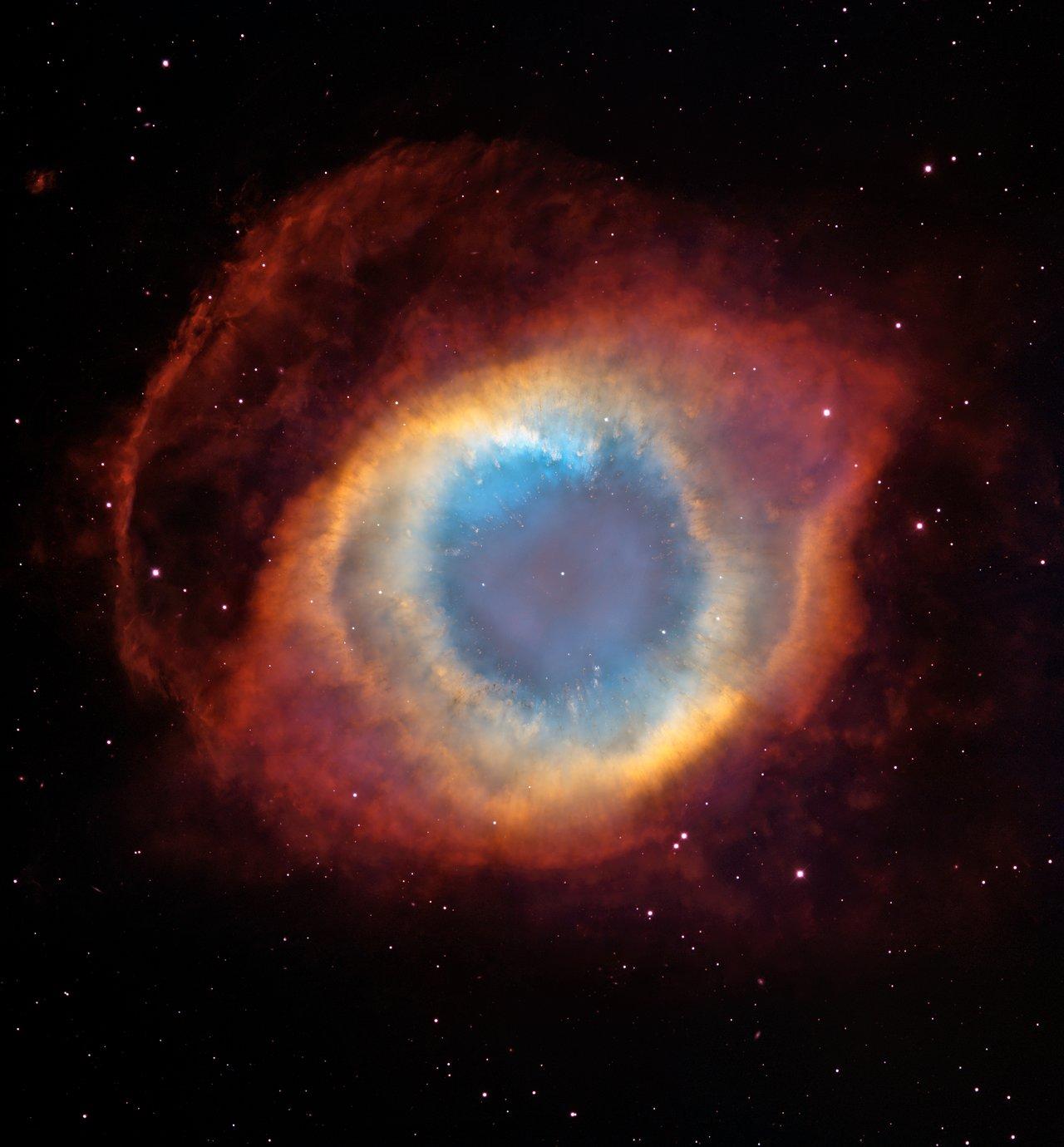 [Speaker Notes: Helix Nebula (also called the Eye of Sauron): About 700 light years away.
It’s a dying star about the size of our sun and it will become a white dwarf.]
About Me
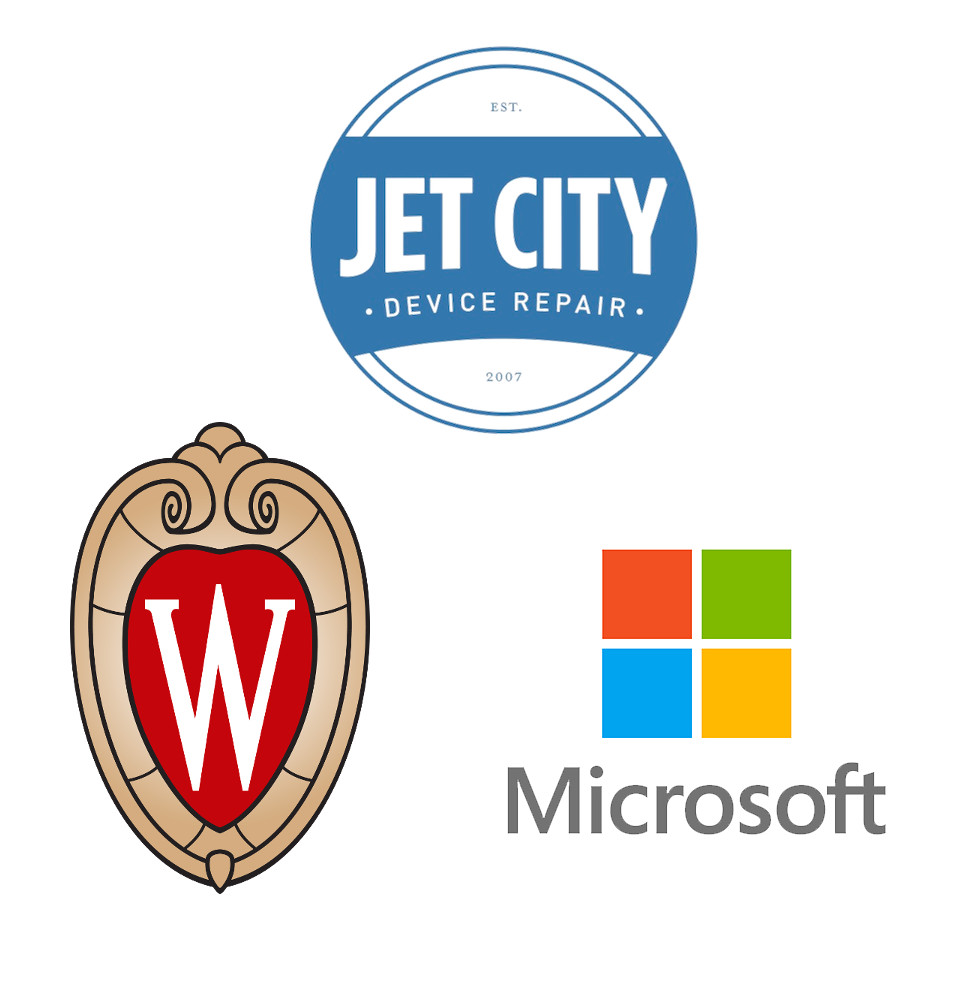 Matt McCormick
Engineering Degree from UW-Madison
Master’s in Computer Science
Worked 4 years at Microsoft
Founded Jet City Device Repair in 2008
Math and its practical application in the life of an IT administrator
Subtitle: Why most insurance is a really bad deal.
Law of Large Numbers - The Theory
John Kerrich’s “discovery”
Flipped a coin 10,000 times
44% heads after 100 throws
50.67% after 10,000
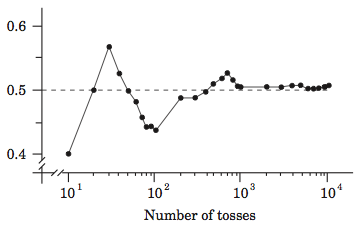 [Speaker Notes: Kerrich was a math lecturer that went to visit family in Denmark in 1940. Caught in a Nazi invasion. Did this research in prison.]
Case Studies
Assumptions
1000 devices @ 10% annual breakage rate (100 / year)
Average 3rd party repair cost: $90 / repair
AppleCare+ Cost: $39.50 / year
Chromebook Insurance Cost: $17.25 / year ($69 for 4 years)

Extra Cost of Insurance
AppleCare+: Save $30,500 / year
Chromebook Insurance: Save $8,250 / year ($13,250 / year with self-repair)
[Speaker Notes: If you repair Chromebooks in-house…
Cost will be about $40 per repair for parts (may cost more for time).]
Setup a Protection Program
Caveat: Talk to your school’s legal & insurance people first.
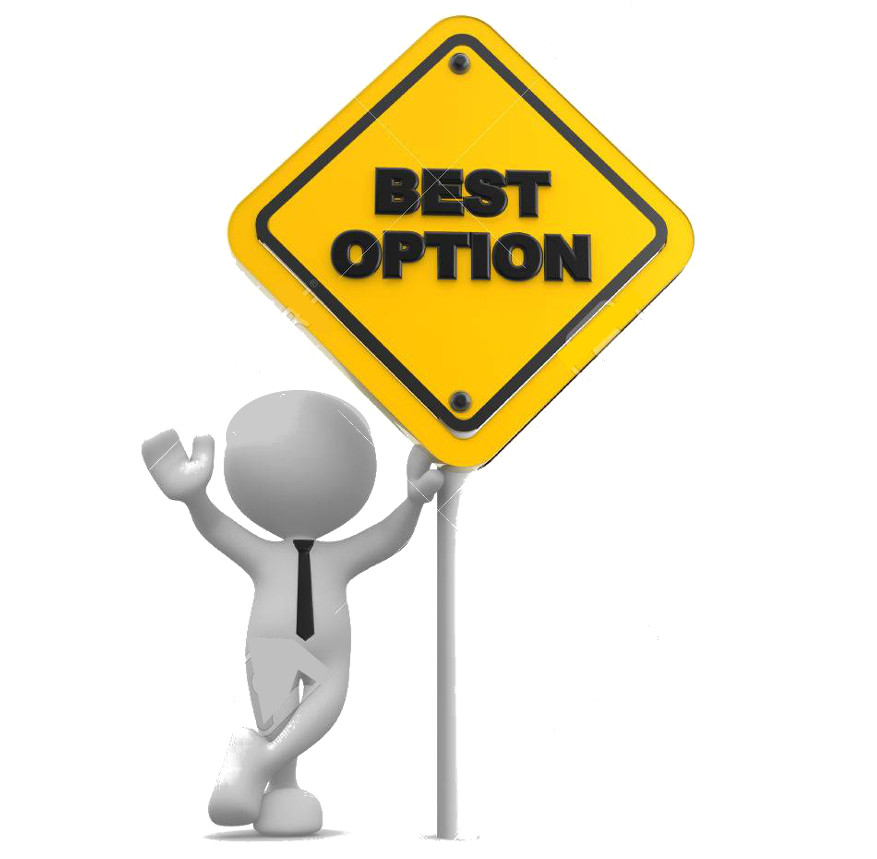 Charge students a nominal amount.
Write clear guidelines & policies.
When a device breaks, repair it.
Charge a deductible.
[Speaker Notes: Careful calling it insurance or fee. Call it a Tech Fund.
Insurance: Possible legal issues about what’s required.
Fee: Can be waived under free lunch programs.
The dollar amount can be low - you’re not trying to make money.
For example: If it costs $40 to repair a Chromebook in-house and a 10% breakage rate, an $8 fee is theoretically double what you need.
Use your past data (or talk to colleagues) to get the breakaged data and do the math!]
Real-World Example
Mercer Island Schools in Washington
Optional $25 charge per iPad
Deductibles: $0, $50, then full cost
$100 deductible if lost/stolen (must have police report)
Clearly stated guidelines & exceptions
No device issued until parents sign yes or no.
[Speaker Notes: Source: This Link
I think $25 is a bit too high.
I don’t like a $0 first time deductible (no “skin in the game”)
They should have clearly stated repair costs for families that opt-out]
Concrete(ish) Recommendations
$15ish optional payment into a tech fund.
Clearly post repair costs for those that opt out.
$25ish deductible for 1st offence and escalate quickly.
$75(ish) replacement fee (1st offence).
Require a good case (get other staff to help enforce).
Student incident report - should include future prevention.
[Speaker Notes: Every situation is unique but this is what I’d do
Word your policy to highly encourage participation.
Some kind of deductible makes the student feel the pain - that will help.
Make the student include a section in the incident report where they discuss how to prevent this from happening again in the future.]
Possible Repair Options
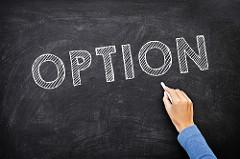 Staff Repairs
Student Repairs
3rd Party Repairs
[Speaker Notes: Student Repairs: The new A/V club. Great skill for kids to learn and fun for them.
Sourcing parts: Some manufacturers will sell them to you.
Chromebook repairs are usually easier (especially LCDs).
iPads are not only a lot harder but the broken glass can be dangerous.
What if a student gets hurt? Talk to your legal/insurance team.]
Staff Repairs
Pros
Professional and (hopefully) competent staff.
Lower per repair costs than 3rd party.
Devices stay in-house.
Cons
Takes up staff time.
Have to source and manage inventory.
Some complex repairs can be too difficult.
[Speaker Notes: Actual cost may be higher than 3rd party if extra staff has to be hired.
Turnaround may be slower if no dedicated staff or parts have to be ordered.
Staff repairs will also be easier to manage than student repairs.]
Student Repairs
Pros
Potentially low cost.
Less staff time.
Can be a great learning opportunity.
Cons
Still have to source and manage parts.
Ongoing learning curve as new students start.
Possible legal or insurance issues.
[Speaker Notes: Low Cost: Little staff time and no 3rd party repair.
Can be implemented as a club, after school program, work study, or a class.
School in Ohio actually has this as a business class.
Kids learn sourcing and managing inventory, running a help desk, billing, and all the other aspects of running a small business.
Learning curve: Expect new students to damage 1 or 2 devices beyond repair.
Legal/Insurance: Story of a school that had a kid drop a box and break her foot.]
3rd Party Repairs
Pros
Minimal staff time required.
No staff or student repair training required.
No inventory ordering or tracking.
Cons
More expensive per repair.
More device tracking complexity.
May take longer.
[Speaker Notes: Device tracking:
The devices now have to leave the school.
Need to fill out vendor paperwork.
Have to ship & receive devices.
Taking longer:
Shipping will add a delay.
May still be faster if not enough staff on hand OR it takes a long time to get parts.
More expensive per repair
May ultimately be cheaper because of less staff time.]
Recommendations
Chromebooks: Most repairs will be simple, fast, & safe.
Setup a tech fund.
Have students repair devices as a club or class.
Send more complex repairs to a 3rd party.
iPads: Much more difficult, more dangerous, and require more time.
Setup a tech fund.
Hire a dedicated staff member to do the repairs OR...
Send all repairs to a 3rd party.
[Speaker Notes: All of this depends on the number of devices you have.
Chromebook repairs:
Screens often take just 5-10 minutes.
No special equipment needed (besides screw drivers).
No glass shards flying around.
I personally LOVE the idea of a student run class.
iPad repairs:
Have to use heat to release adhesive.
Glass gets everywhere and kids will get cut / glass in an eye.
Learning curve is much higher.
Most of these repairs will take 45-60 minutes.]
Choosing a Vendor
References. Make sure they apply to your situation.
Dedicated to Bulk.
Flexible to your needs.
Speed.
Shouldn’t require long-term contracts.
Good warranty policy.
Few and simple forms.
[Speaker Notes: This applies whether you’re buying parts or doing 3rd party repairs.
References:
No one will give you bad references, but...
Make sure they’re doing similar volume and service as you.
Bulk:
Very different selling 1 or 2 at a time vs high volume.
Tell our B2B startup story.
Flexible (mostly applies to billing):
Do they offer the payment terms your accounting department wants/needs.
Will they bill things by department if need be?
Story of Florida repair shop that wouldn’t break a large order into multiple orders.
Speed
Most parts are coming from China and some can be hard to source.
Shipping can add significant time (UPS ground can take a week in one direction).
Contracts
If your school needs them, that’s one thing.
It’s a competitive industry so...
Prices frequently drop on parts. Give yourself the option to find better pricing.
If it’s your first time working with them, why get locked in. 
Keep your options open.
Forms
Your staff shouldn’t have to spend 10 minutes filling out incident reports.
Story of Berwyn. They had to spend 2 hours just filling out the forms.
Simple shipping
If you have to mail product out, they should include all shipping supplies.
Even if you use a local repair shop, ask if they’ll do shipping.]
Thank You!
Matt McCormick, Founder
Jet City Device Repair
(312) 618-5802
matt.mccormick@jcdrepair.com
www.jcdrepair.com
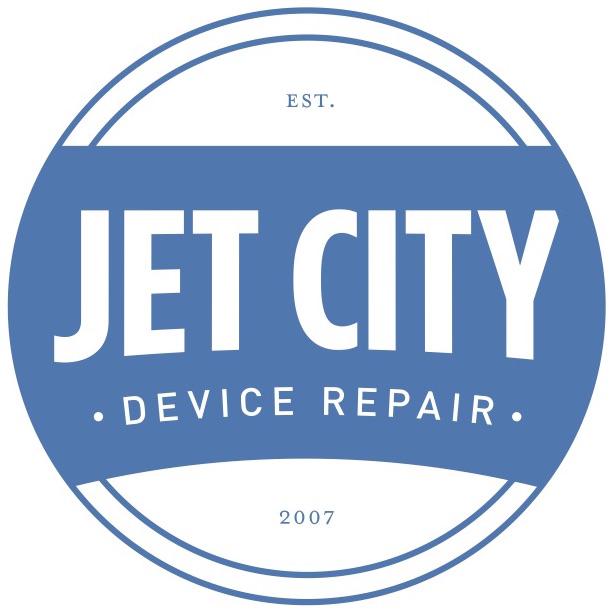